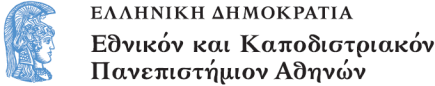 Το Εικονογραφημένο Βιβλίο στην Προσχολική Εκπαίδευση
Ενότητα 2.1: Μυθολογία

Αγγελική Γιαννικοπούλου
Τμήμα Εκπαίδευσης και Αγωγής στην Προσχολική Ηλικία (ΤΕΑΠΗ)
Διδακτική Πρακτική
Διδακτική πρακτική: 
Μαρία-Πηγή Ευταξιοπούλου.
Μυθολογικό θέμα: 
Κύκλωπας Πολύφημος.
Βιβλίο: Τεντοκάλη, Αναστασία. Τα "παρεξηγημένα" τέρατα της ελληνικής μυθολογίας / Αναστασία Τεντοκάλη. - 1η έκδ. - Θεσσαλονίκη: Mangel - Wurzel, 2011.
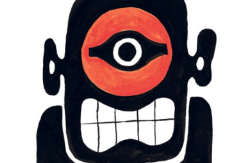 [1]
[2]
Λίγα λόγια για τη δραστηριότητα (1/5)
Γνωριμία των παιδιών με την Ελληνική Μυθολογία και συγκεκριμένα με τον μύθο του Κύκλωπα Πολύφημου, με αφορμή το βιβλίο:
«Τα “παρεξηγημένα” Τέρατα της Ελληνικής Μυθολογίας».
[3]
Λίγα λόγια για τη δραστηριότητα (2/5)
Στο βιβλίο, υπάρχουν αυτοτελείς μύθοι για 13 Τέρατα της μυθολογίας. Οι αυθεντικοί μύθοι κάθε «τέρατος», συμπληρώνονται από την εκάστοτε «εκδοχή του τέρατος», σε έξυπνα και διασκεδαστικά έμμετρα κείμενα από την συγγραφέα Αναστασία Τεντοκάλη.
[4]
Λίγα λόγια για τη δραστηριότητα (3/5)
Παράλληλα, το βιβλίο από τη Mangel-Wurzel είναι πλούσια εικονογραφημένο σε νέο-μελανόμορφο ρυθμό από την ελληνική ομάδα Beetroot που απέσπασε το βραβείο red dot Design Agency of the year 2011.
[5]
Λίγα λόγια για τη δραστηριότητα (4/5)
Με αφορμή το παραπάνω βιβλίο, η καλλιτεχνική ομάδα «beetroot», πραγματοποίησε διαδραστική εικαστική έκθεση με τίτλο «Τα Ελληνικά Τέρατα» στο Μουσείο Μπενάκη το 2012.
[6]
Λίγα λόγια για τη δραστηριότητα (5/5)
Με αφορμή την έκθεση των «beetmore» και σε συνδυασμό με την περίοδο της Αποκριάς, πραγματοποιούμε εικαστική δραστηριότητα κατασκευής μάσκας. Κάθε παιδί φτιάχνει το δικό του Αποκριάτικο Κυκλωπάκι. 
Παρουσιάζουμε στα παιδιά την τεχνική της δαχτυλόμασκας και τα προτρέπουμε να κατασκευάσουν  τις δικές τους αποκριάτικες μάσκες/ κυκλωπάκια με σκοπό να στήσουμε στην τάξη του νηπιαγωγείου την δικιά μας έκθεση.
Πριν την ανάγνωση του βιβλίου
Πριν την διαδικασία της παρουσίασης και ανάγνωσης του βιβλίου, έδειξα στα παιδιά μέσω του προτζέκτορα, ένα δίλεπτο βίντεο από την έκθεση της ομάδας «beetmore» στο μουσείο Μπενάκη.
Προβολή βίντεο (1/3)
Το βίντεο παρουσίαζε τα χαρακτηριστικά τέρατα της Ελληνικής Μυθολογίας εμπνευσμένα από το βιβλίο, σε διάφορες μορφές, όπως: γλυπτά, στένσιλ, ζωγραφικά γκράφιτι, μάσκες κρεμασμένες από το ταβάνι, τοιχογραφίες, χρήση νέας τεχνολογίας, εγκαταστάσεις και ειδώλια.
Προβολή βίντεο (2/3)
Μέσα στο βίντεο, μπορούσες να διακρίνεις τους ανθρώπους να παρατηρούν τα εκθέματα και να αλληλεπιδρούν με αυτά.
Προβολή βίντεο (3/3)
Στο βίντεο υπήρχε μόνο μουσική και γραπτές λεζάντες που συμπλήρωναν την εικόνα.
«Παιδιά, μπορείτε να μαντέψετε το θέμα;»
Σύνδεση του βιβλίου με την έκθεση (1/3)
Πώς σας φαίνονται αυτές οι εικόνες; Τί συναισθήματα σας προκαλούν; Τί πιστεύετε ότι βλέπουμε;
Είναι αγάλματα και ζωγραφιές στον τοίχο. 
Είναι πολύ μεγάλα! 
Έχουν όλα τα ίδια χρώματα, πορτοκαλί και μαύρο!
Είναι μάσκες που κρέμονται από το ταβάνι!
Σύνδεση του βιβλίου με την έκθεση (2/3)
Πολύ ωραία! Σας θυμίζουν κάτι;
Όχι!
Παιδιά, μήπως ξέρετε κανένα τέρας από την μυθολογία;
Nαι, τη Μέδουσα! 
Εγώ ξέρω και τον Μινώταυρο!
Σύνδεση του βιβλίου με την έκθεση (3/3)
Α! Πολύ ωραία! Μήπως αναγνωρίζετε κανένα από αυτά τα τέρατα στο βίντεο; Βλέπετε κανένα άλλο τέρας σε αυτό το βίντεο; 
Ναι, βλέπω τη Μέδουσα ! 
Να ο Μινώταυρος σε άγαλμα! 
Α, βλέπω και τον Κύκλωπα Πολύφημο, έχει ένα μεγάλο μάτι και προβατάκια από κάτω!
Σύγκριση αναπαραστάσεων του Κύκλωπα (1/2)
Γλυπτό του Κύκλωπα Πολύφημου, στο Μουσείο Μπενάκη.
Αρχαιοελληνικό μελανόμορφο αγγείο του Κύκλωπα Πολύφημου.
Σύγκριση αναπαραστάσεων του Κύκλωπα (2/2)
Τί σας θυμίζει αυτή η εικόνα;
Είναι ένα βάζο.
Πολύ σωστά, αυτό το βάζο λέγεται αγγείο.
Ο  Κύκλωπας είναι. Τον καρφώνουν στο μάτι.
Έχει ίδια χρώματα με τον Κύκλωπα στο βίντεο;
Περίπου ίδια… έχει μαύρο και σαν χρυσό.
[7]
Ανάγνωση της ιστορίας του Κύκλωπα Πολύφημου με θεατρικότητα
Ο Κύκλωπας Πολύφημος 
μεγάλη δύναμη είχε, 
μα στο κεφάλι του μυαλό 
πολύ δεν περιείχε. 
Με ένα μάτι έβλεπε και οπτική είχε μία, 
την νόμιζε απόλυτη, επιλογή καμία.
Ποιος άνθρωπος στη γη λοιπόν, χωρίς να ’ναι σαΐνι,
αν ζει μονάχος σε σπηλιές 
κι από σχολειό ξεμείνει, 
μπορεί σπουδαίος να γενεί και συμβουλές να δίνει;
Μετά την ανάγνωση (1/2)
Πρότεινα στα παιδιά, να βιώσουμε και εμείς την όραση μόνο από το ένα μάτι και να γίνουμε για λίγο Κυκλωπάκια.
Θέλετε να δοκιμάσουμε και εμείς να κλείσουμε το ένα μας μάτι και να νιώσουμε σας τον Κύκλωπα Πολύφημο;
Κλείστε το δεξί σας μάτι! 
Κλείστε το αριστερό σας μάτι!
Μπορούμε να κινηθούμε και να παίξουμε όπως πριν;
Μετά την ανάγνωση (2/2)
Για δοκιμάστε να μείνετε στο ένα σας πόδι, ενώ έχετε το ένα σας μάτι κλειστό...
Για δοκιμάστε να περπατήσετε σε ευθεία γραμμή... Τα καταφέρνετε όπως πριν;
Φτιάχνοντας δαχτυλόμασκες –κυκλωπάκια (1/2)
Πρότεινα στα παιδιά να φτιάξουμε για τις Απόκριες δαχτυλόμασκες-κυκλωπάκια από σκληρό χαρτόνι και ανακυκλώσιμα υλικά και είδαμε δείγματα.
Φτιάχνοντας δαχτυλόμασκες –κυκλωπάκια (2/2)
Τα παιδιά φτιάχνουν τις δικές τους δαχτυλόμασκες. Φαντασία και λεπτή κινητικότητα.
Τα έργα των παιδιών (1/5)
Αποκριάτικες δαχτυλόμασκες που δημιούργησαν τα παιδιά!Όλα τα μάτια είναι καπάκια μπουκαλιών!
Τα έργα των παιδιών (2/5)
Τα έργα των παιδιών (3/5)
Τα έργα των παιδιών (4/5)
Τα έργα των παιδιών (5/5)
Χρηματοδότηση
Το παρόν εκπαιδευτικό υλικό έχει αναπτυχθεί στo πλαίσιo του εκπαιδευτικού έργου του διδάσκοντα.
Το έργο «Ανοικτά Ακαδημαϊκά Μαθήματα στο Πανεπιστήμιο Αθηνών» έχει χρηματοδοτήσει μόνο την αναδιαμόρφωση του εκπαιδευτικού υλικού. 
Το έργο υλοποιείται στο πλαίσιο του Επιχειρησιακού Προγράμματος «Εκπαίδευση και Δια Βίου Μάθηση» και συγχρηματοδοτείται από την Ευρωπαϊκή Ένωση (Ευρωπαϊκό Κοινωνικό Ταμείο) και από εθνικούς πόρους.
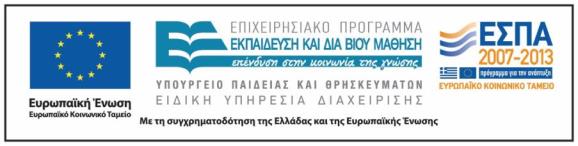 Σημειώματα
Σημείωμα Ιστορικού Εκδόσεων Έργου
Το παρόν έργο αποτελεί την έκδοση 1.0.
Σημείωμα Αναφοράς
Copyright Εθνικόν και Καποδιστριακόν Πανεπιστήμιον Αθηνών, Αγγελική Γιαννικοπούλου 2015. Μαρία-Πηγή Ευταξιοπούλου, Αγγελική Γιαννικοπούλου. «Το Εικονογραφημένο Βιβλίο στην Προσχολική Εκπαίδευση. Μυθολογία. Κύκλωπας Ι». Έκδοση: 1.0. Αθήνα 2015. Διαθέσιμο από τη δικτυακή διεύθυνση: http://opencourses.uoa.gr/courses/ECD5/.
Σημείωμα Αδειοδότησης
Το παρόν υλικό διατίθεται με τους όρους της άδειας χρήσης Creative Commons Αναφορά, Μη Εμπορική Χρήση Παρόμοια Διανομή 4.0 [1] ή μεταγενέστερη, Διεθνής Έκδοση. Εξαιρούνται τα αυτοτελή έργα τρίτων π.χ. φωτογραφίες, διαγράμματα κ.λπ.,  τα οποία εμπεριέχονται σε αυτό και τα οποία αναφέρονται μαζί με τους όρους χρήσης τους στο «Σημείωμα Χρήσης Έργων Τρίτων».
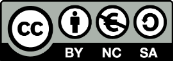 [1] http://creativecommons.org/licenses/by-nc-sa/4.0/ 

Ως Μη Εμπορική ορίζεται η χρήση:
που δεν περιλαμβάνει άμεσο ή έμμεσο οικονομικό όφελος από τη χρήση του έργου, για τον διανομέα του έργου και αδειοδόχο.
που δεν περιλαμβάνει οικονομική συναλλαγή ως προϋπόθεση για τη χρήση ή πρόσβαση στο έργο.
που δεν προσπορίζει στον διανομέα του έργου και αδειοδόχο έμμεσο οικονομικό όφελος (π.χ. διαφημίσεις) από την προβολή του έργου σε διαδικτυακό τόπο.

Ο δικαιούχος μπορεί να παρέχει στον αδειοδόχο ξεχωριστή άδεια να χρησιμοποιεί το έργο για εμπορική χρήση, εφόσον αυτό του ζητηθεί.
Διατήρηση Σημειωμάτων
Οποιαδήποτε αναπαραγωγή ή διασκευή του υλικού θα πρέπει να συμπεριλαμβάνει:
το Σημείωμα Αναφοράς,
το Σημείωμα Αδειοδότησης,
τη δήλωση Διατήρησης Σημειωμάτων,
το Σημείωμα Χρήσης Έργων Τρίτων (εφόσον υπάρχει),
μαζί με τους συνοδευτικούς υπερσυνδέσμους.
Σημείωμα Χρήσης Έργων Τρίτων
Το Έργο αυτό κάνει χρήση των ακόλουθων έργων:
Εικόνα 1, 2, 3, 4, 5: Εξώφυλλο και σελίδες του βιβλίου «Τα "παρεξηγημένα" τέρατα της ελληνικής μυθολογίας» / Αναστασία Τεντοκάλη. - 1η έκδ. - Θεσσαλονίκη: Mangel - Wurzel, 2011. Biblionet.
Εικόνα 6: Αφίσα της έκθεσης “Τα Eλληνικά Tέρατα της BEETROOT”, Copyright Μουσείο Μπενάκη, All rights reserved.
Εικόνα 7: Αμφορέας, η Τύφλωση του Πολύφημου, Creative Commons Attribution-Share Alike 3.0 Unported, Napoleon Vier, Wikimedia Commons.